KEEPING ROTARY RELEVANT FOR THE NEXT CENTURY
r
Diversity
                    Equity

                         INCLUSION
       	           DEI
WORKSPACE.GOOGLE.COM  
MENTIMETER.COM
SLIDESWITH.COM
Keeping Rotary Relevant for the Next Century
Starting  The Conversation: Diversity, Equity & Inclusion
Diversity: Variety in a group of people’s backgrounds, experiences & identities

Equity: Differing levels of support, opportunities, and resources so all participants have a welcoming and productive experience according to their needs or circumstances.

Inclusion: Creating experiences in which all people are welcomed, respected and valued.
STARTING THE CONVERSATION
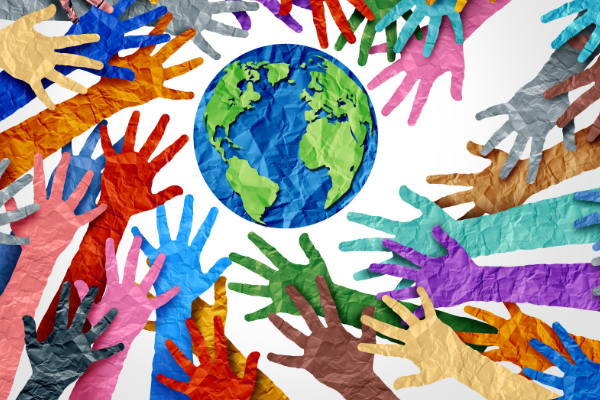 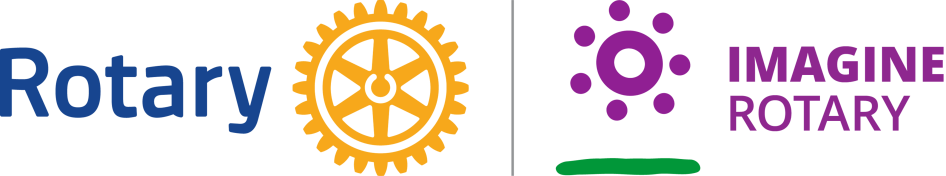 Rotary International’s Diversity, Equity, and Inclusion
THE JOURNEY

2019 RI’s First  Statement on DEI

2020 RI Board of Dir. Convenes DEI Taskforce

2021 RI Strengthens Commitment to DEI & Develops New Statement

2023 RI Board Extends Work of Taskforce through June.
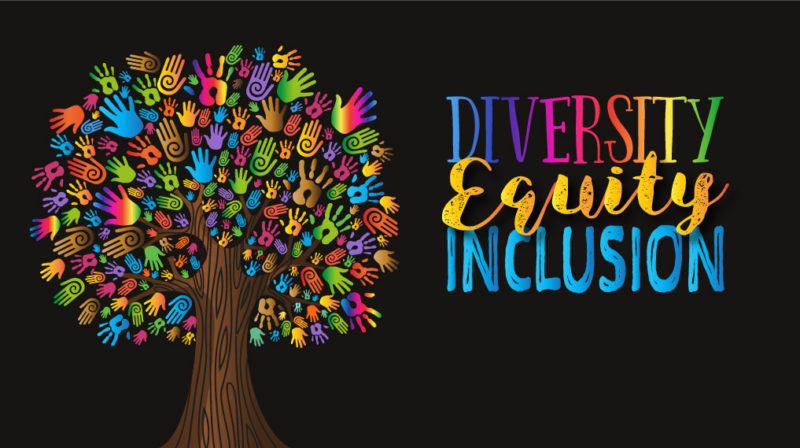 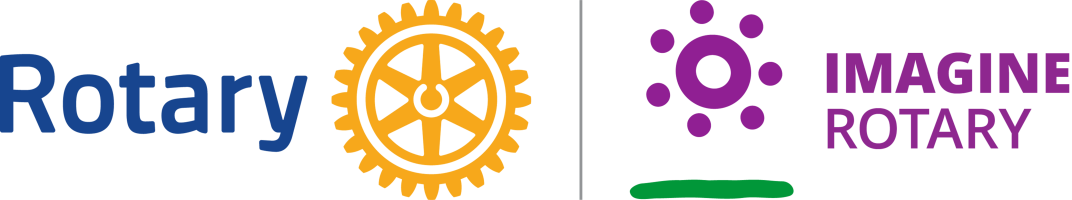 Jennifer Jones
Rotary International President 
“Imagine Diversity, Equity, & Inclusion”
Presidential Initiative
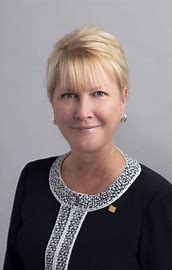 Expanding our Reach
RI’s Diversity, Equity, & Inclusion Statement
At Rotary, we understand that cultivating a diverse, equitable, and inclusive culture is essential to realizing our vision of a world where people unite and take action to create lasting change. We value diversity and celebrate the of people of all backgrounds, across age, ethnicity, race, color, disability, learning style, religion, faith, socioeconomic  status, culture, marital status, languages spoken, sex, sexual orientation, and gender identity as well as differences in ideas, thoughts, values, and beliefs.
Recognizing that individuals from certain groups have historically experienced barriers to membership, participation, and leadership, we commit to advancing equity in all aspects of Rotary, including in our community partnerships, so that each person has the necessary access to resources, opportunities, networks, and support to thrive.
We believe that all people hold visible and invisible qualities that inherently make them unique, and we strive to create an inclusive culture where each person knows they are valued and belong.
In line with our value of integrity, we are committed to being honest and transparent about where we are in our DEI journey as an organization, and to continuing to learn and do better.
President  Jennifer Jones
“Imagine Diversity, Equity, & Inclusion”
	Our First Steps
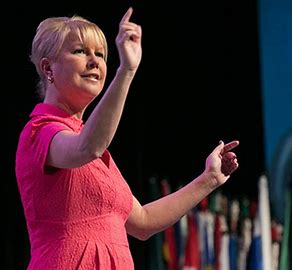 Learn more about Rotary’s DEI

Why DEI matters in your club

Raise DEI Awareness & understanding

Ideas for introducing DEI in your club
How Does DEI Relate To Membership Growth?
MEMBERSHIP which is
 
Vital to the HEALTH and LONGEVITY of the organization by offering us new and bold ideas to 

Keeps ROTARY RELEVANT for the next century.
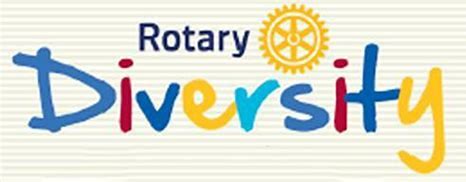 Mr. Mark V. Wafer
Partner, RI Vice President
Dr. Todd “Bowtie” Jenkins
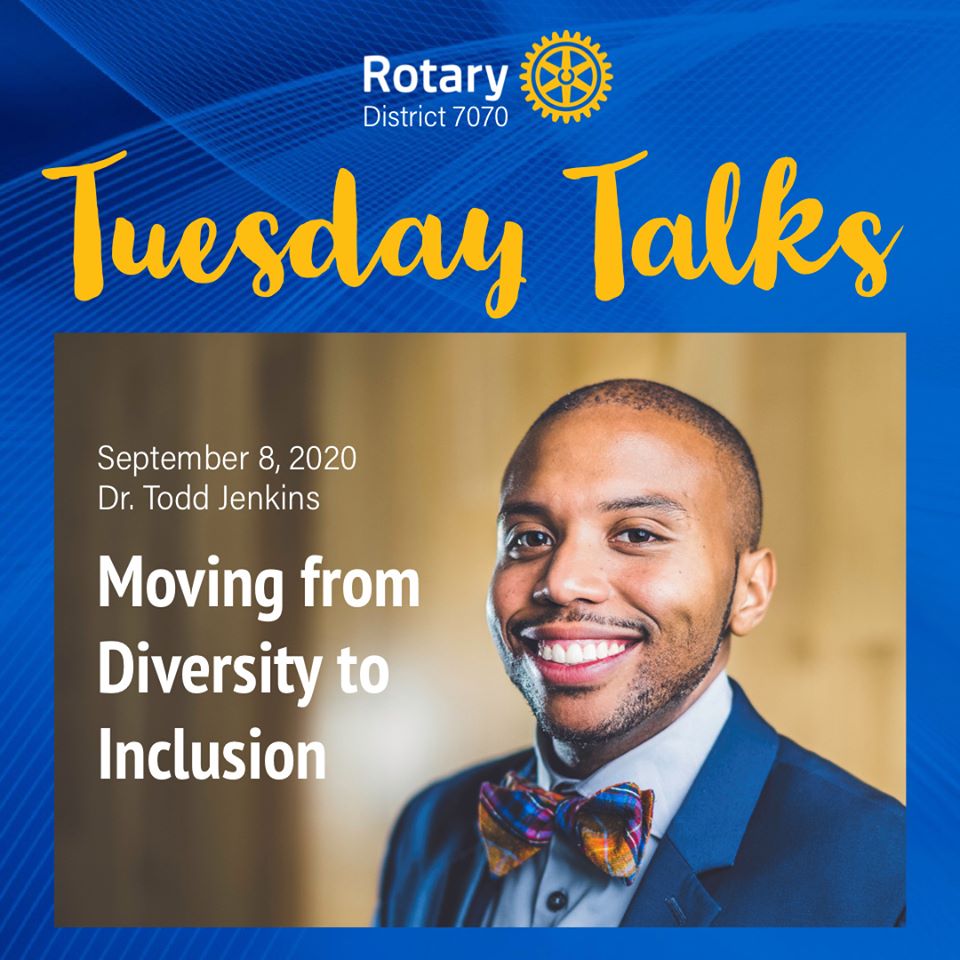 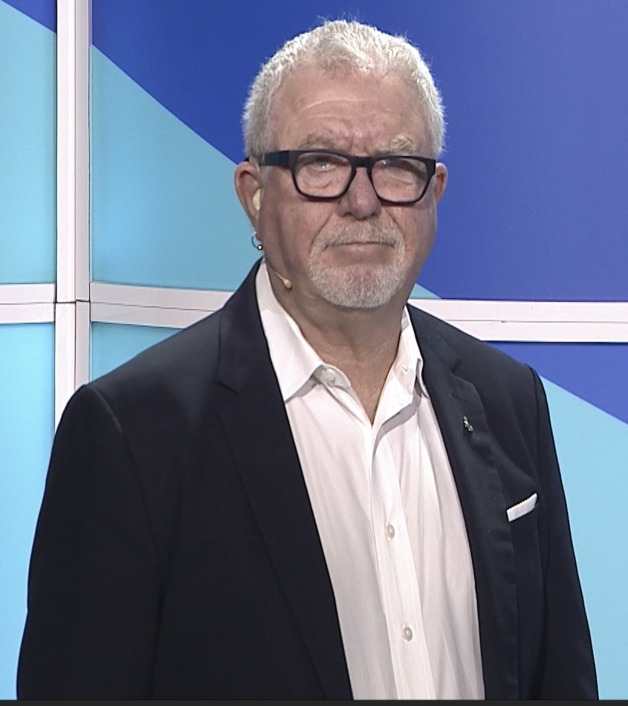 Senior DEI Innovation Leader /DEI  Task force

Global Inclusion Trainer/Strategist/Speaker

Graduated Honors U. of South Carolina

Masters Illinois State/Doc. U. of Arkansas

Post-Doctorate Studies at Harvard

Member & PHF Rotary Club Fayetteville, Ark.

One of Youngest Youth Exchange District Chairs in RI

Serves on the RI DEI Task Force
Rotary Club  of Whitby Sunrise,, Ontario , Canada
Disability and Special Needs
Public responses/judgements
Focus on Abilities  rather than
Disabilities can be invisible until mentioned .
Recognize their  contributions and celebrate their  gifts.
Diversity, Equity, & Inclusion Resources at RI
RI Learning Center Modules

DEI Basics
DEI Intermediate
Diversify Your Club
Committing to DEI
Creating Inclusive Club Culture
Plan For An Inclusive Future
DEI Webinar Series
LGBT DEI Rotary Affinity Group
Gender Equity in Rotary
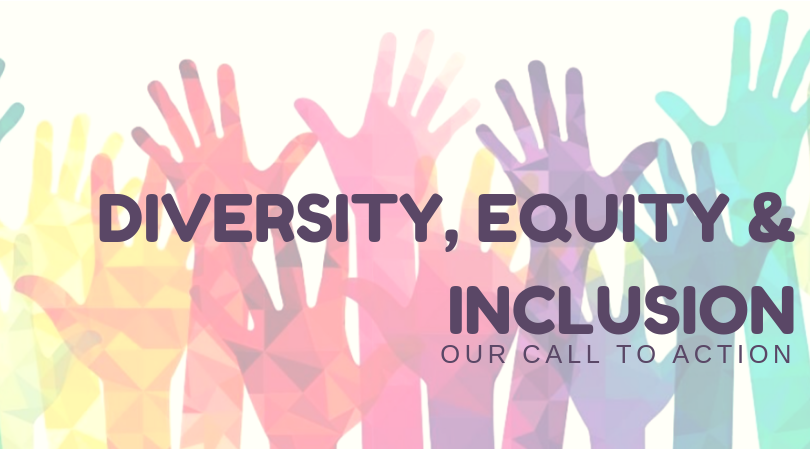 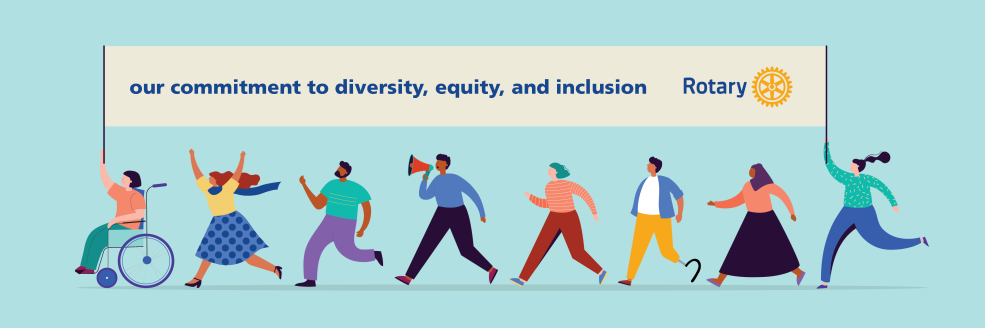 Rotary International’s Diversity, Equity, and Inclusion
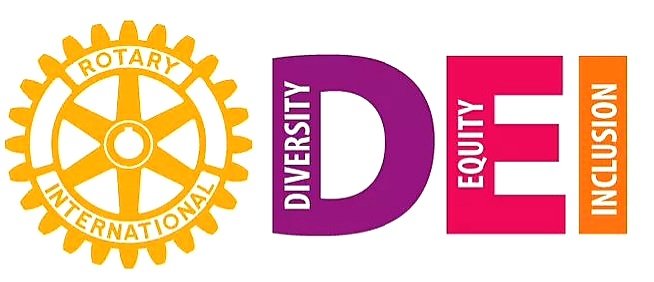 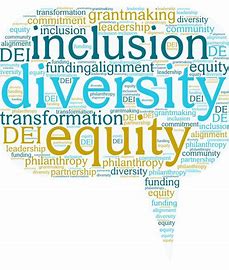 Club and Group Discussion
Rotary International’s Diversity, Equity, and Inclusion
Why is it important for us to understand RI’s of DEI?

RI President Jennifer Jones calls her  Initiative “Imagine DEI.” Why do you think she did this?

What are some ways you might start a conversation about DEI in your club?
Develop an ongoing open Club Toolkit.
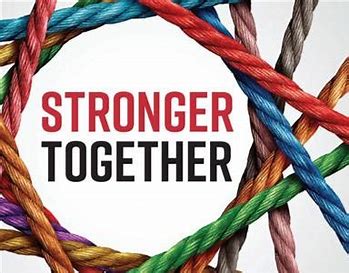 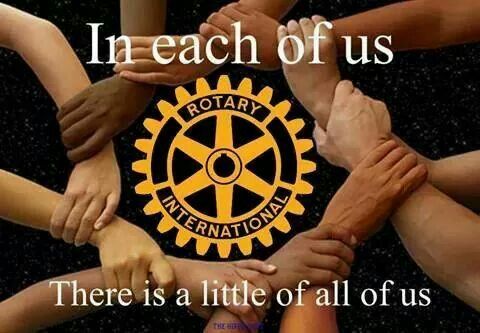 Many thanks for joining the Discussion !
Keeping Rotary Relevant for the Next Century
Benetta Gadegbeku-Bell, D.M.D. (Presenter)
Diversity, Equity and Inclusion, District 7770
Rotary Club of Eau Claire/North Columbia 
Columbia, South Carolina
803-779-9666 / 803-269-3344
bgbell58@gmail.com or
dei.inquiries@rotary.org
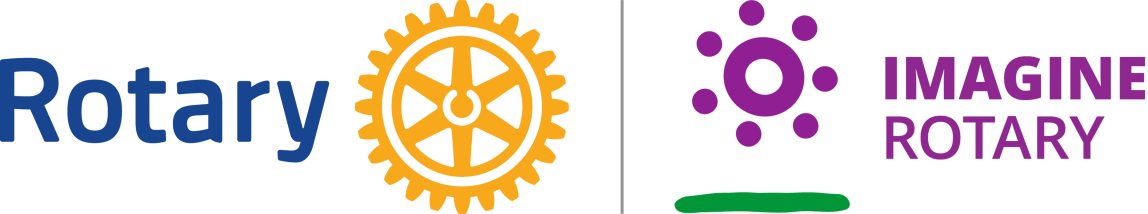